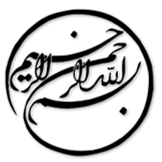 تأثیر هوش تجاری بر روی عملکرد مالی استارت آپ ها
دانشجو:
استاد:
سال تحصیلی:
نام درس:
فصل اول: مقدمه

یک استارت آپ یک شرکت است که توسط یک کارآفرین راه اندازی می شود تا یک مدل کسب و کار مقیاس پذیر را بررسی کند، توسعه دهد، و اعتبارسنجی کند. در واقع استارت آپ ها کسب و کارهای جدیدی هستند که هدفشان تکامل یافتن و فراتر رفتن از یک مؤسس منفرد است. اهمیت هوش تجاری نیز در سازمان های امروزی غیرقابل انکار است. هوش تجاری یک منبع داخلی ارزشمند و غیرقابل جایگزین است که به شرکت های استارت آپ کمک می کند مبنای دانش خود برای مدیران را گسترش دهند.
1/22
فصل اول
مقدمه
1
به منظور ایجاد یک سیستم هوش تجاری، می توانیم 5 گام را اجرا کنیم: 
(a) شناسایی اطلاعات هوشمند مورد نیاز سازمان
(b) استخراج و جمع آوری داده از منابع اطلاعاتی موجود
(c) متراکم سازی و سازماندهی داده ها در یک انبار اطلاعات، به عنوان مثال در یک انبار داده
(d) فراهم سازی ابزارهای تحلیلی مناسب و نمایش نتایج
(e) انجام عملیات ها.
 سه ویژگی روی موفقیت کسب و کارهای استارت آپ تأثیرگذار هستند: 
عوامل داخلی، خصوصیات فردی و خصوصیات کارآفرینی.
2/22
فصل اول
مقدمه
1
فصل دوم: بیان مشکل و روش ها

عوامل موفقیت استارت آپ ها را می توانیم به سه عامل طبقه بندی کنیم: سازمان، فرآیند و تکنولوژی. عوامل سازمانی شامل پشتیبانی مدیریت متعهد، یک چشم انداز واضح، و یک کسب و کار جا افتاده هستند. عوامل فرآیند شامل رقابت مبتنی بر تجارت و ترکیب متعادل تیم، یک رویکرد توسعه تعاملی مبتنی بر تجارت، و مدیریت کاربر-محور هستند. عوامل تکنولوژی شامل یک چارچوب فنی انعطاف پذیر، مقیاس پذیر و مبتنی بر تجارت، و کیفیت یکپارچه سازی داده ها هستند. عملکرد مالی (متغیرهای وابسته) رشد شرکت از لحاظ فروش و سودآوری، وضعیت سهام و نرخ رشد سهام شرکت ها، حاشیه سود خالص و حاشیه سود عملیاتی، و غیره را نشان می دهد. وظایف اصلی هوش تجاری (متغیر مستقل) شامل کاوش، یکپارچه سازی و تجمع هوشمند و تحلیل چندبعدی داده ها از منابع اطلاعاتی مختلف هستند.
3/22
فصل دوم
بیان مشکل و روش ها
2
1
لطفا توجه داشته باشيد
که اين فايل تنها بخشی از محصول بوده و صرفا جهت معرفی محصول ميباشد
برای خريداری و دانلود فايل کامل مقاله به زبان فارسی
با فرمت پاورپوينت (با قابليت ويرايش(
اينجا کليک نماييد.
فروشگاه اينترنتی ايران عرضه www.iranarze.ir
5
4
3
2
1